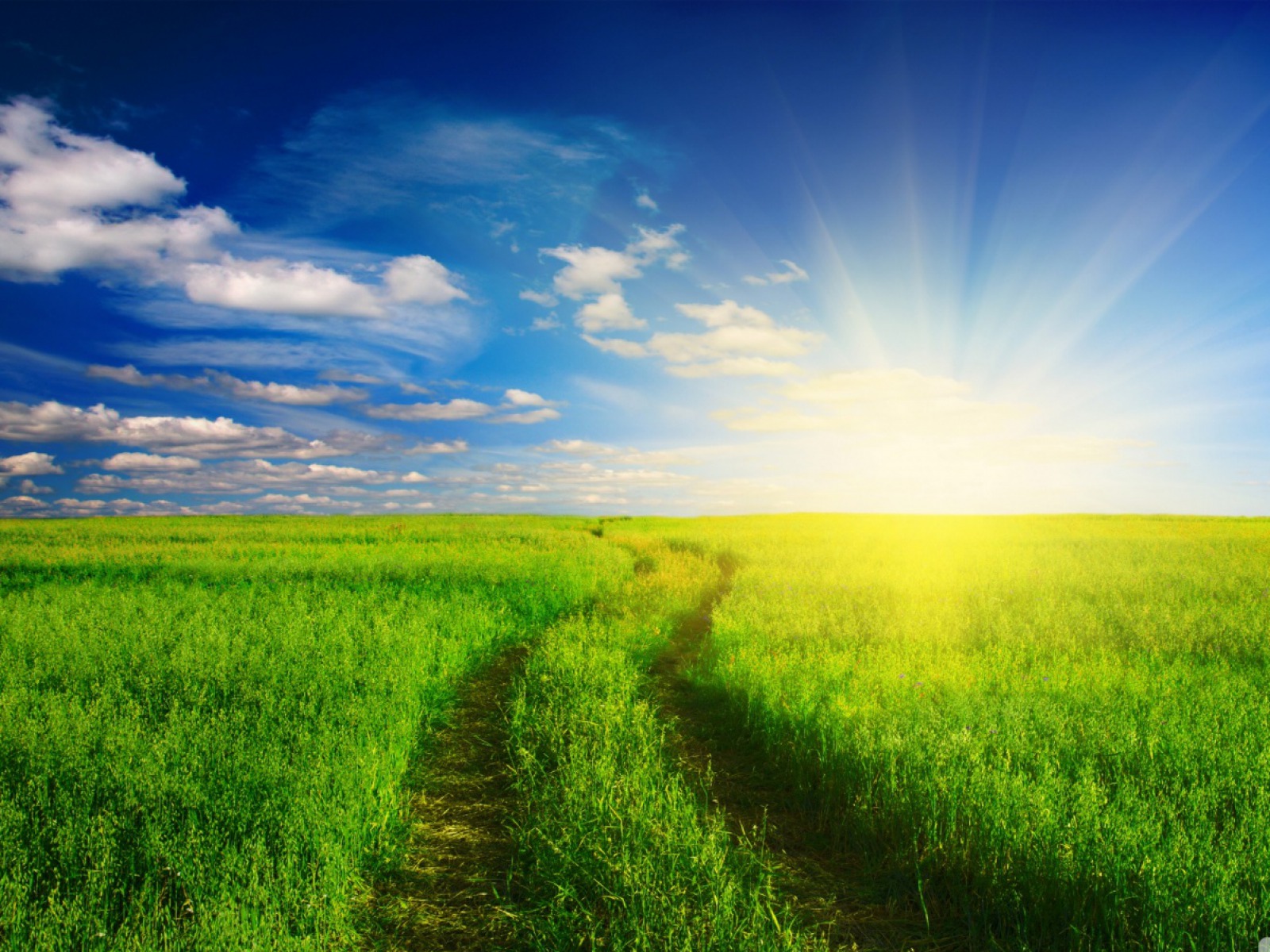 春 耕
聖歌隊 獻詩
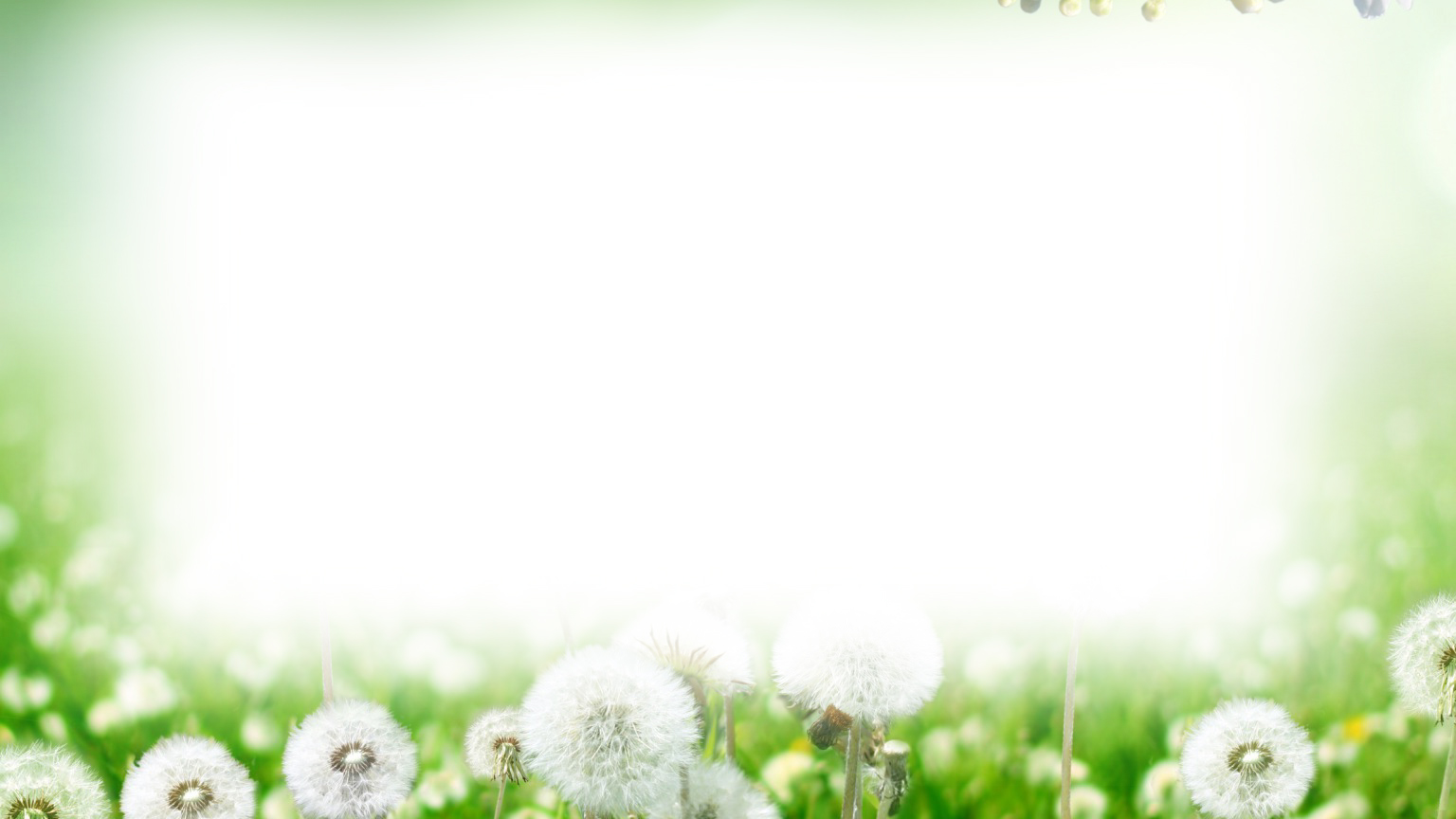 春耕(1/5)
哈利路亞感謝主
Hei Hei Hei Hei Heiya Heiya
春天到了雨水就灌滿田園
大家歡歡喜喜透早就出門
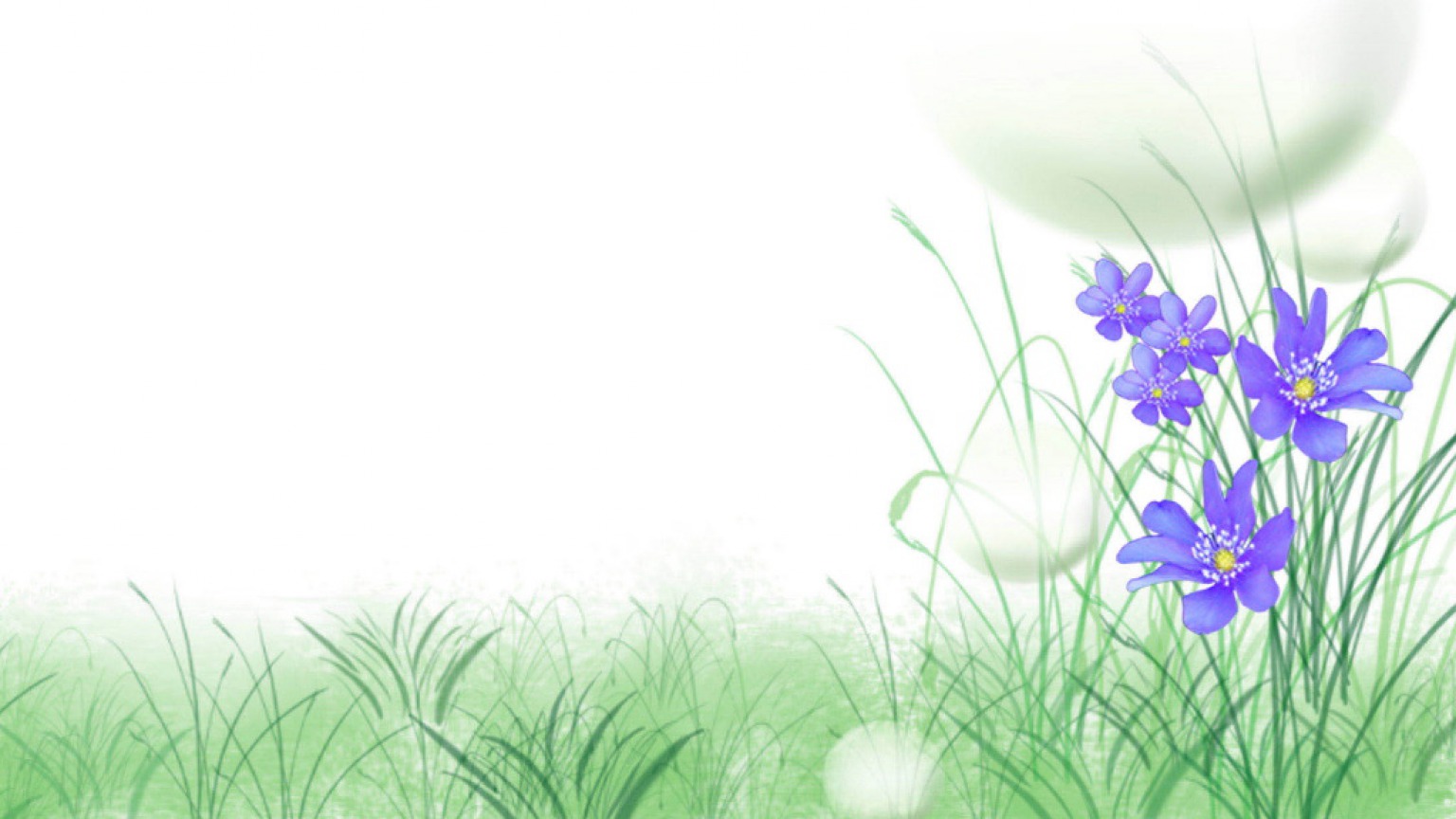 春耕(2/5)
風吹日曝阮亦
攏無驚艱苦
感謝上帝賞賜
備辦的五穀
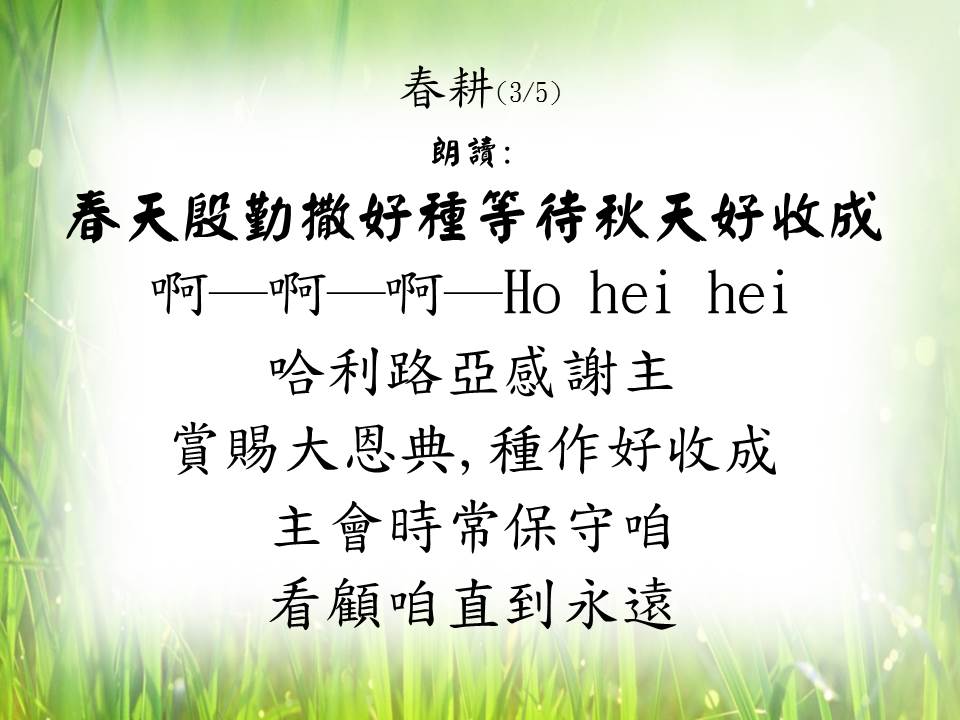 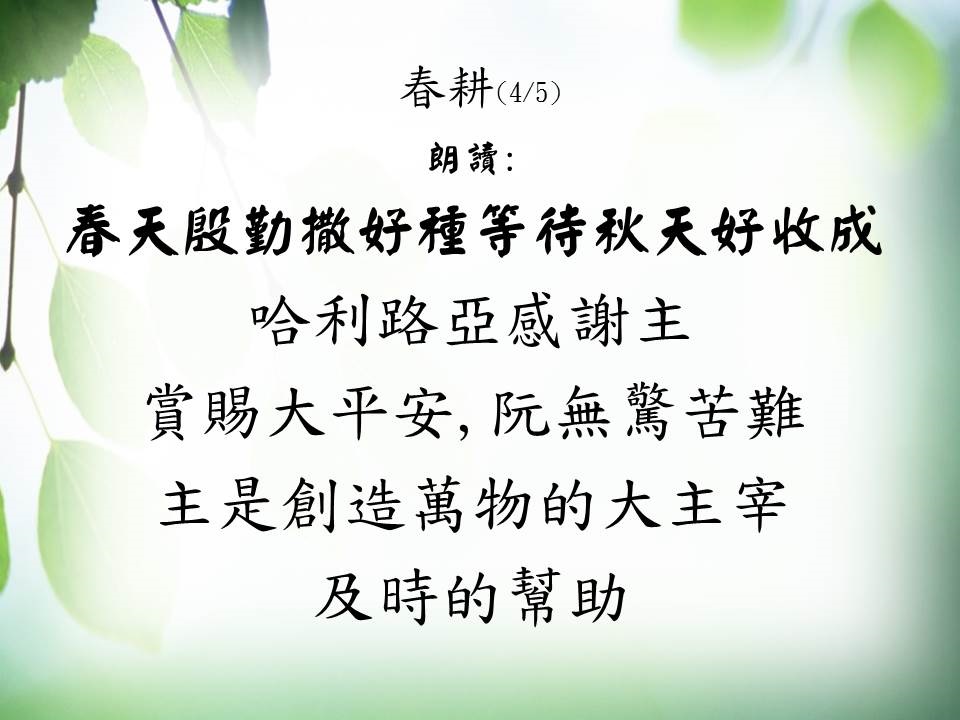 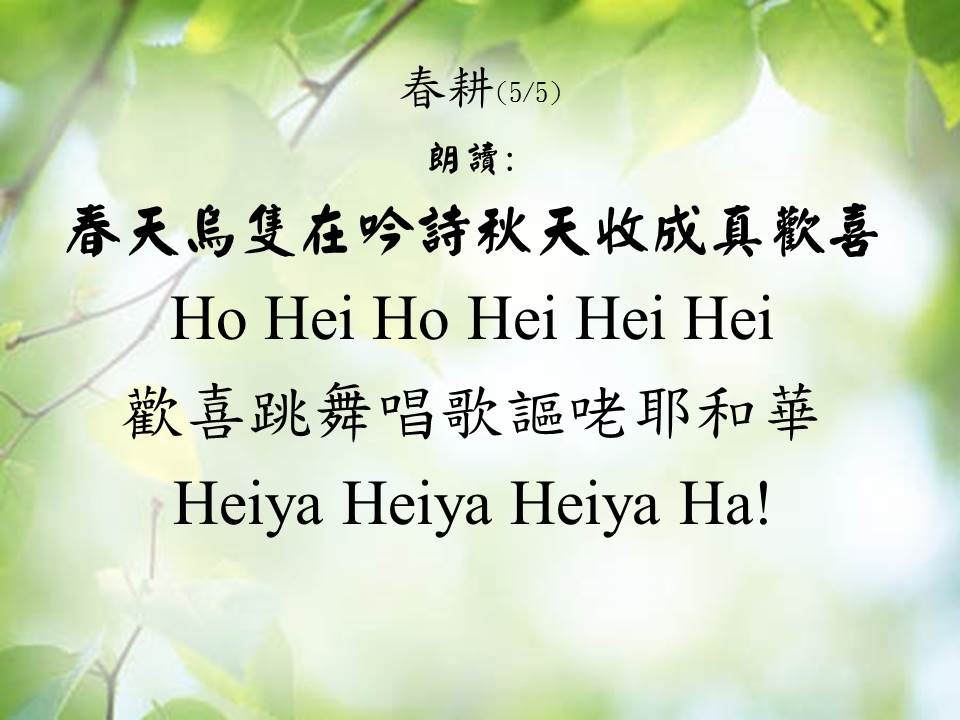